CAP 5636 – Advanced Artificial Intelligence
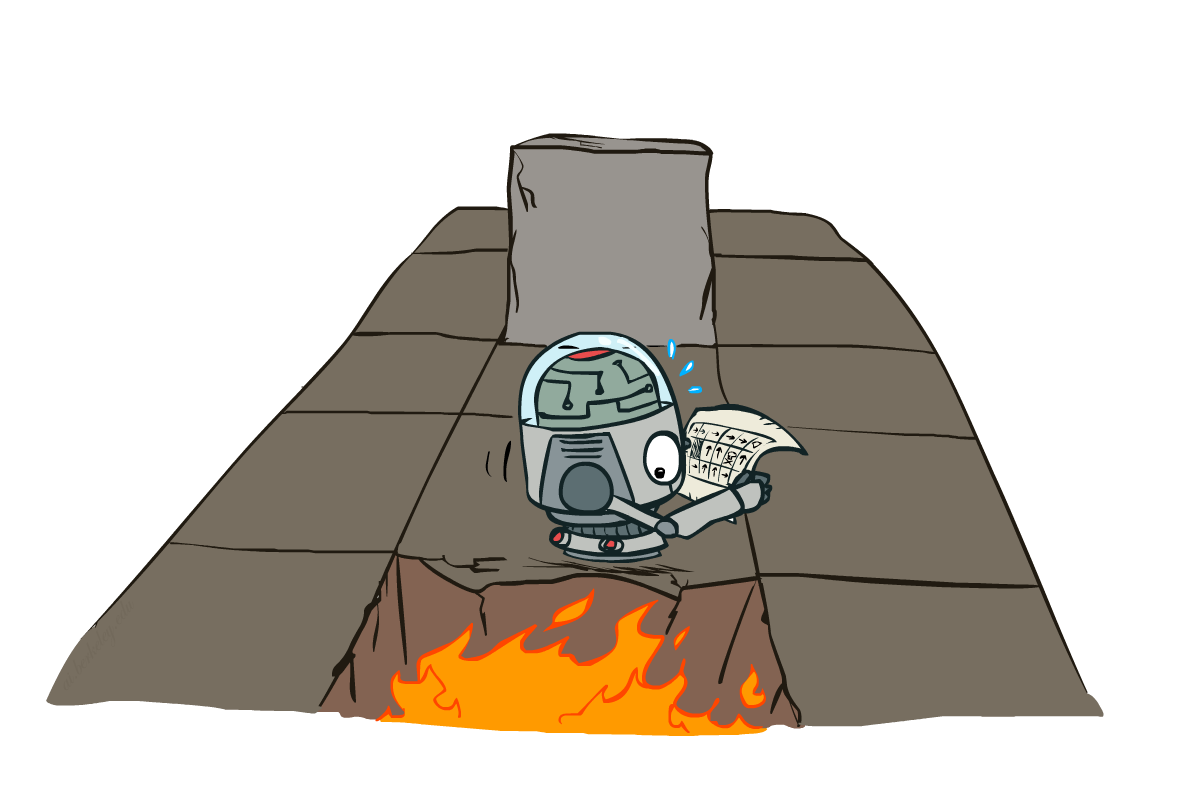 Markov Decision Processes II
Instructor: Lotzi Bölöni
[These slides were adapted from the ones created by Dan Klein and Pieter Abbeel for CS188 Intro to AI at UC Berkeley, available at http://ai.berkeley.edu.]
[Speaker Notes: Please retain proper attribution, including the reference to ai.berkeley.edu.  Thanks!]
The Bellman Equations
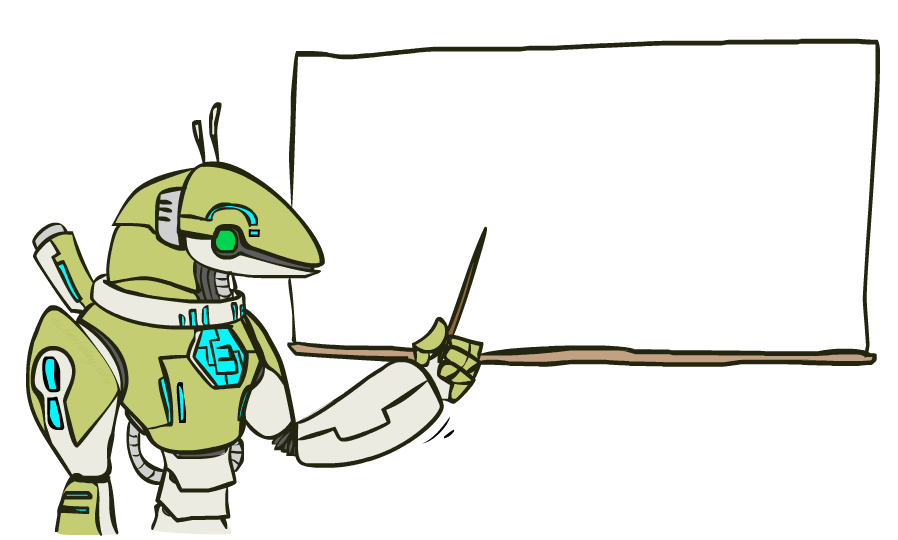 How to be optimal:

    Step 1: Take correct first action

    Step 2: Keep being optimal
The Bellman Equations
s
a
s, a
s,a,s’
s’
Definition of “optimal utility” via expectimax recurrence gives a simple one-step lookahead relationship amongst optimal utility values






These are the Bellman equations, and they characterize optimal values in a way we’ll use over and over
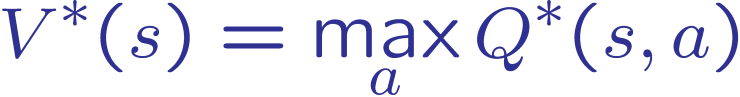 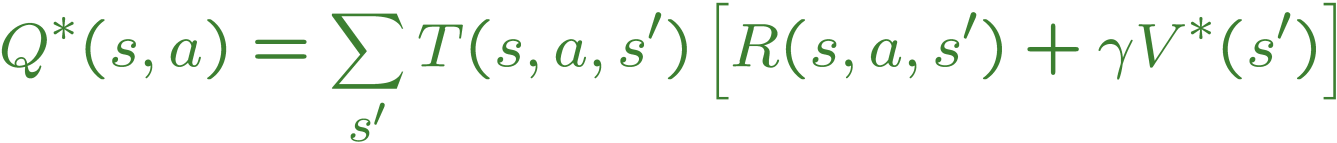 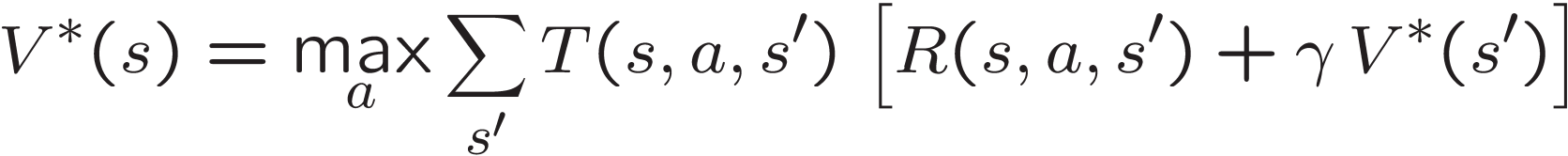 [Speaker Notes: Let’s start by equations that characterize these quantities through mutual recursions.  [step through this by writing on slide, one step at a time]

Recursive characterization of V* in terms of V*; not necessarily helpful; but it is a characterization.


Note: this is a set of equations that needs to be satisfied; but it could have multiple solutions (it does not, but at this stage of our knowledge it could).]
Value Iteration
V(s)
a
s, a
s,a,s’
V(s’)
Bellman equations characterize the optimal values:




Value iteration computes them:




Value iteration is just a fixed point solution method
… though the Vk vectors are also interpretable as time-limited values
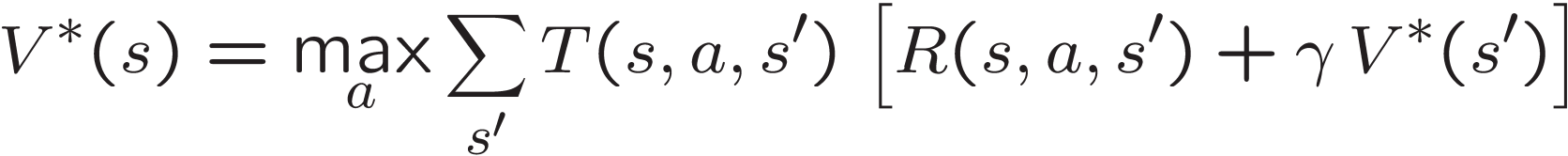 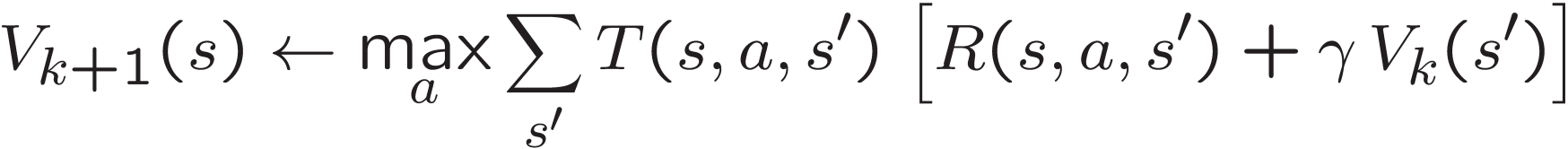 [Speaker Notes: Discuss computational complexity: S * A * S   times number of iterations

Note: updates not in place [if in place, it means something else and not even clear what it means]]
Policy Extraction
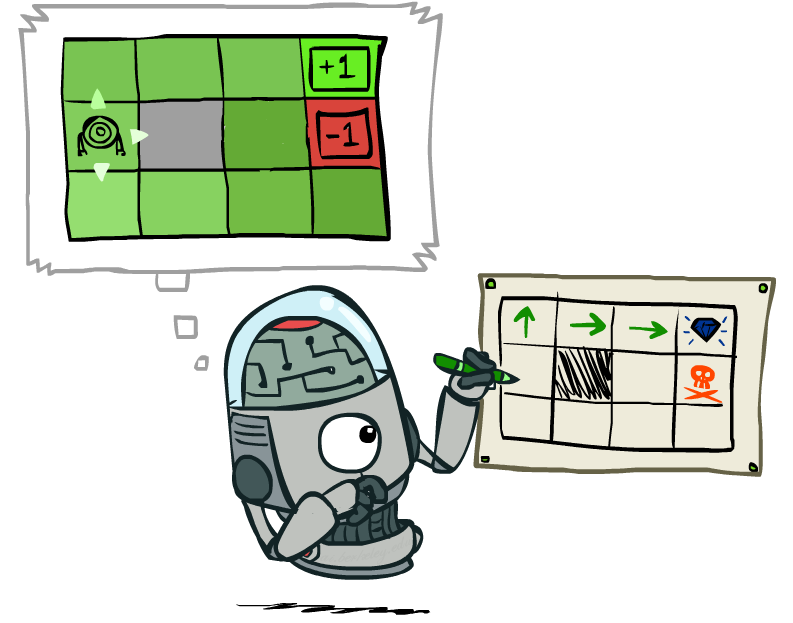 Computing Actions from Values
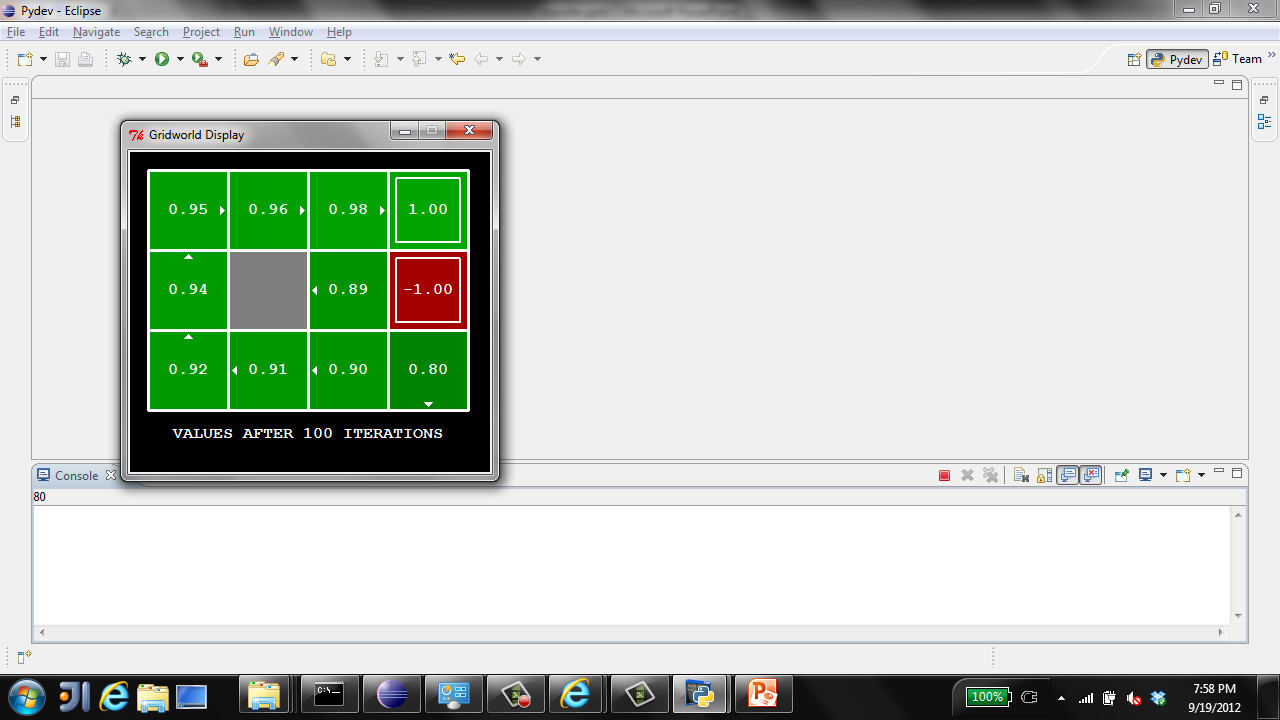 Let’s imagine we have the optimal values V*(s)

How should we act?
It’s not obvious!

We need to do a mini-expectimax (one step)




This is called policy extraction, since it gets the policy implied by the values
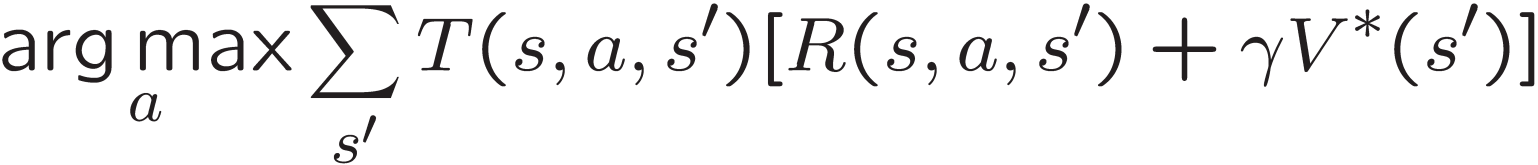 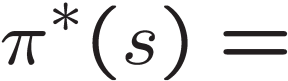 Computing Actions from Q-Values
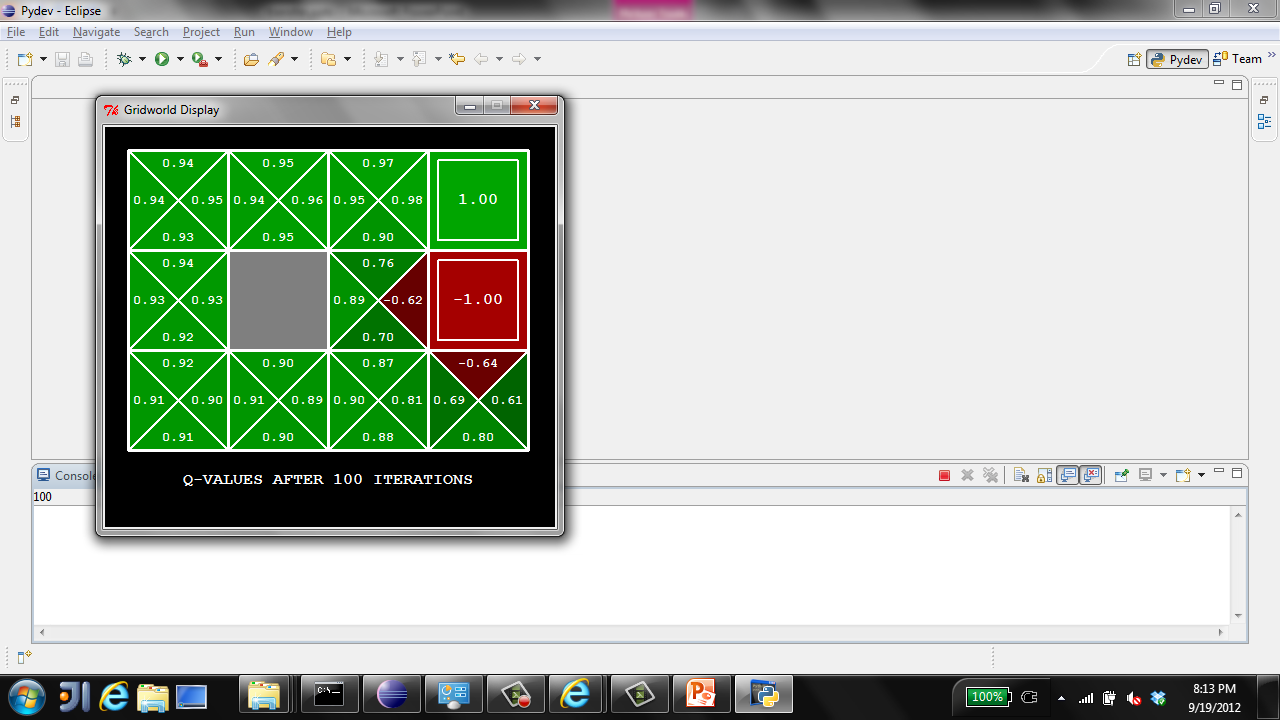 Let’s imagine we have the optimal q-values:

How should we act?
Completely trivial to decide!





Important lesson: actions are easier to select from q-values than values!
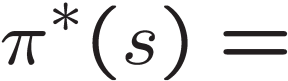 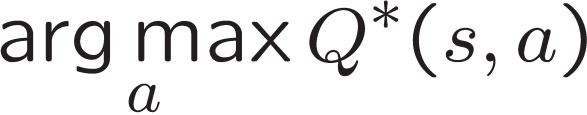 Policy Methods
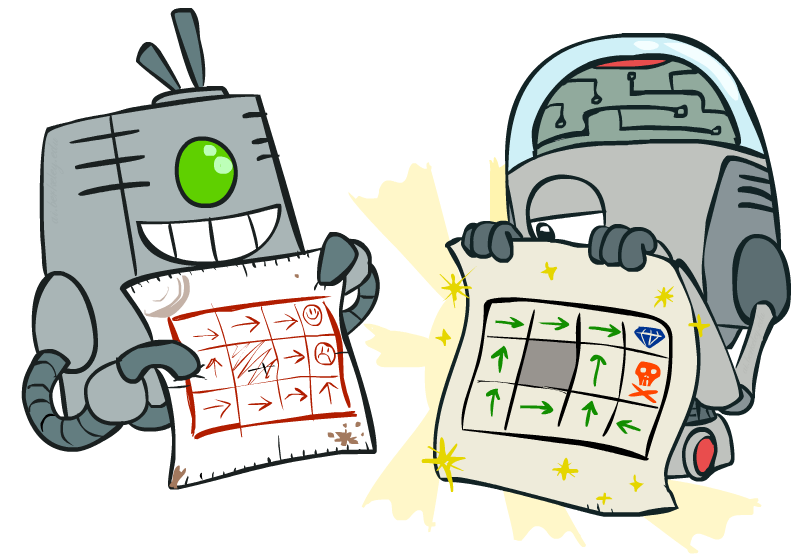 Policy Iteration
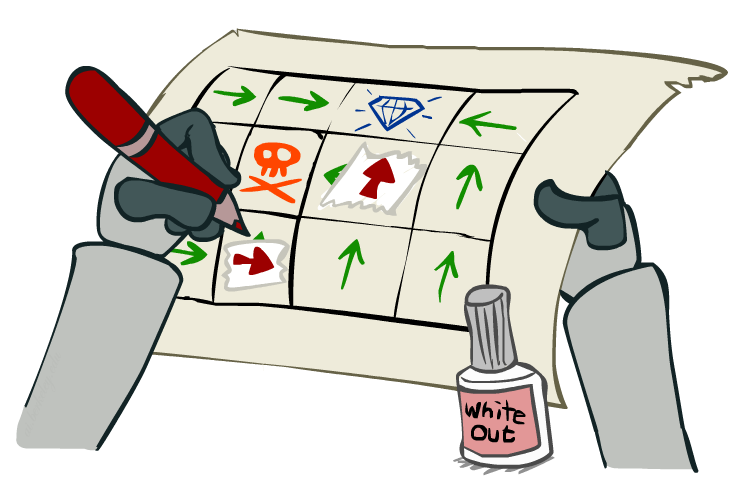 Problems with Value Iteration
s
a
s, a
s,a,s’
s’
Value iteration repeats the Bellman updates:



Problem 1: It’s slow – O(S2A) per iteration

Problem 2: The “max” at each state rarely changes

Problem 3: The policy often converges long before the values
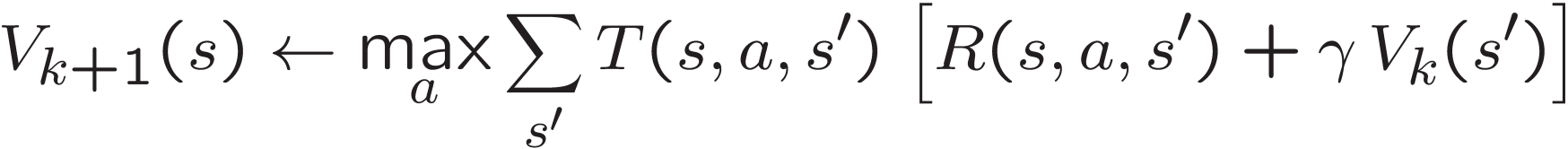 [Demo: value iteration (L9D2)]
[Speaker Notes: Demo steps through value iteration; snapshots of values shown on next slides.]
k=0
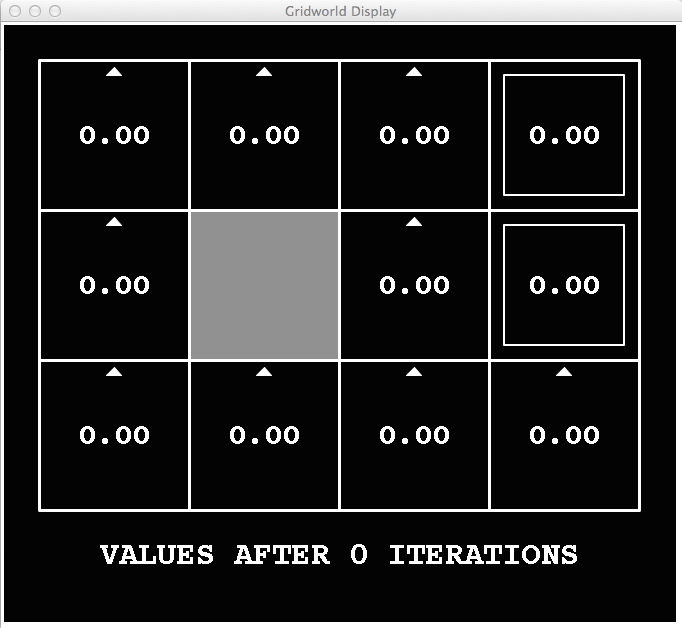 Noise = 0.2
Discount = 0.9
Living reward = 0
[Speaker Notes: Assuming zero living reward]
k=1
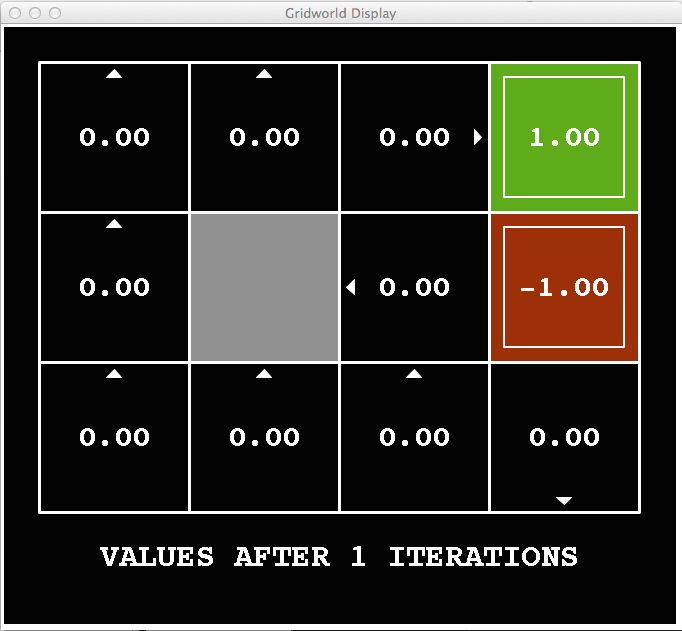 Noise = 0.2
Discount = 0.9
Living reward = 0
[Speaker Notes: Assuming zero living reward]
k=2
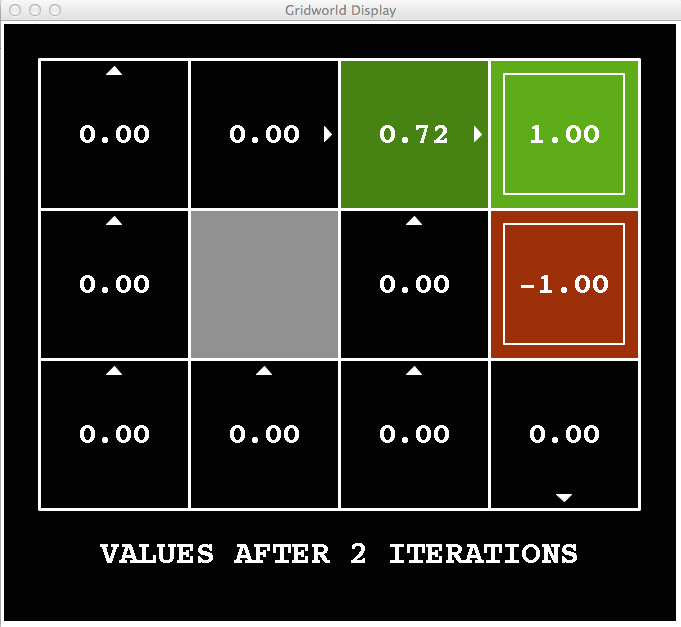 Noise = 0.2
Discount = 0.9
Living reward = 0
[Speaker Notes: Assuming zero living reward]
k=3
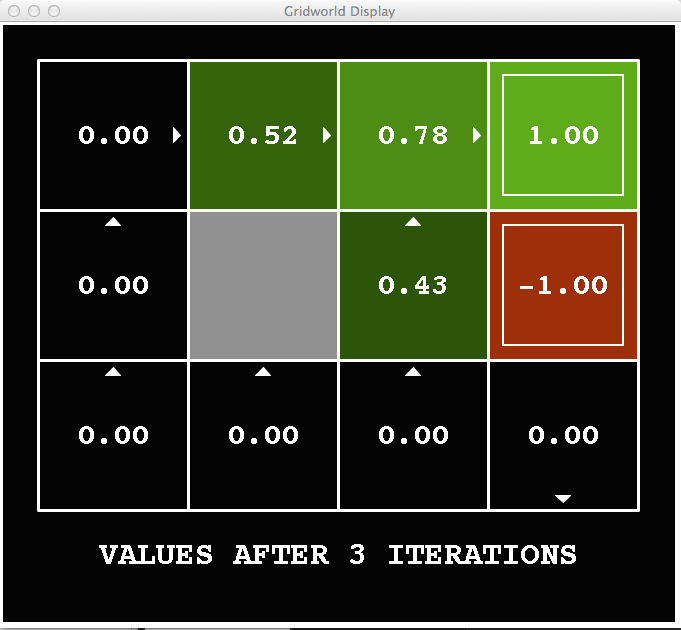 Noise = 0.2
Discount = 0.9
Living reward = 0
[Speaker Notes: Assuming zero living reward]
k=4
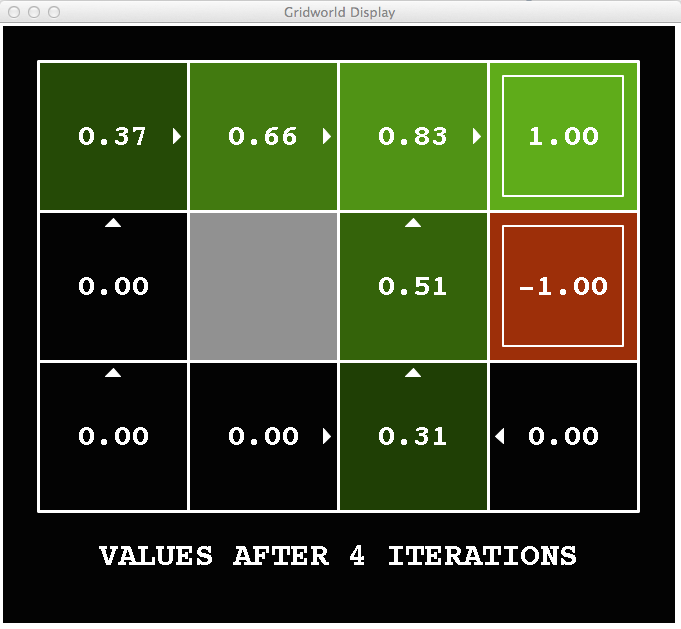 Noise = 0.2
Discount = 0.9
Living reward = 0
[Speaker Notes: Assuming zero living reward]
k=5
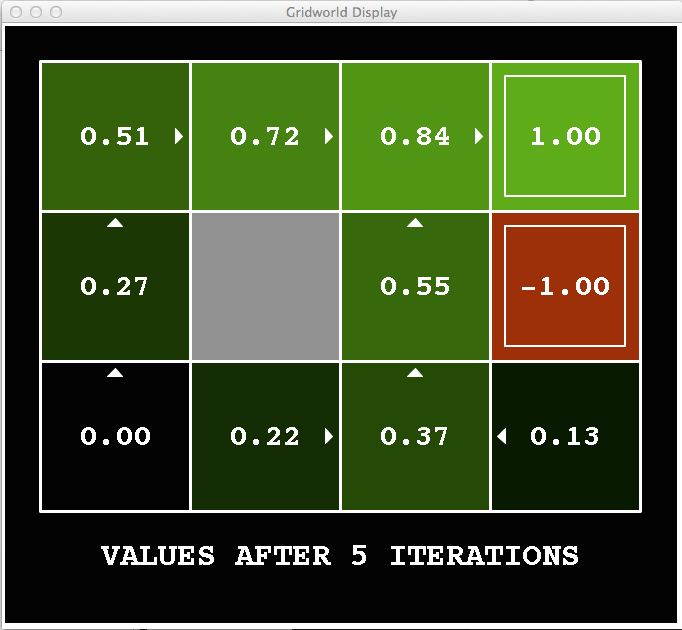 Noise = 0.2
Discount = 0.9
Living reward = 0
[Speaker Notes: Assuming zero living reward]
k=6
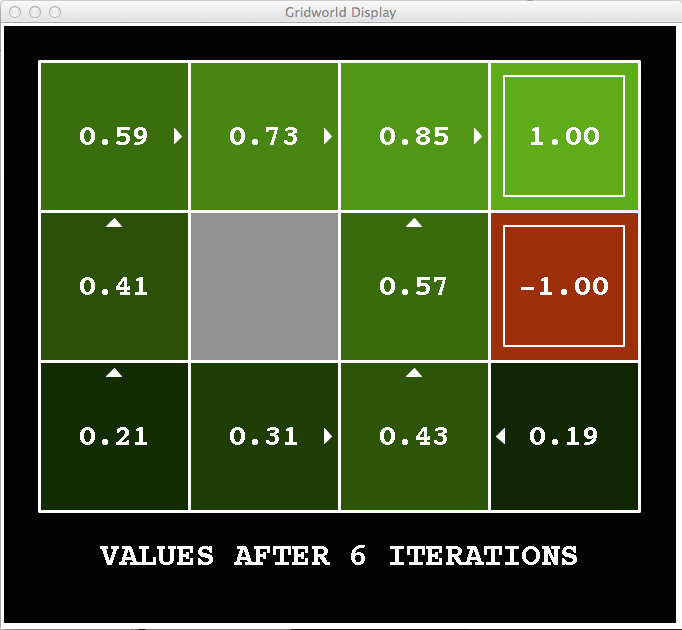 Noise = 0.2
Discount = 0.9
Living reward = 0
[Speaker Notes: Assuming zero living reward]
k=7
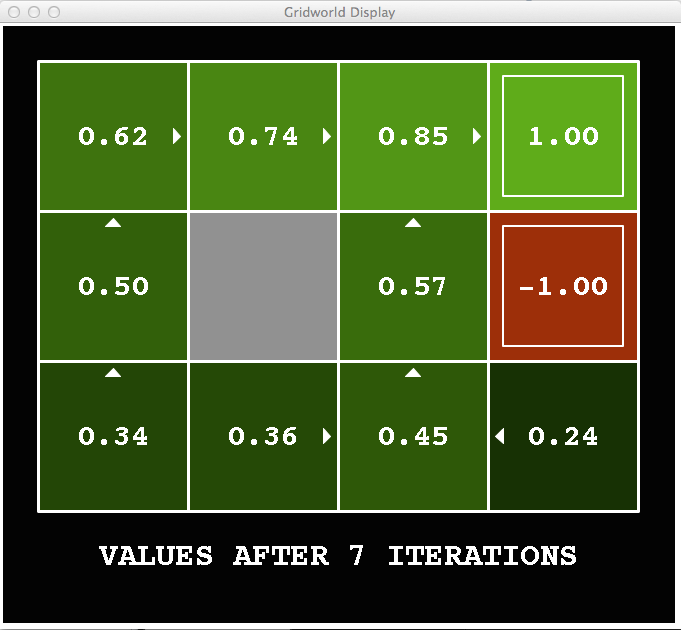 Noise = 0.2
Discount = 0.9
Living reward = 0
[Speaker Notes: Assuming zero living reward]
k=8
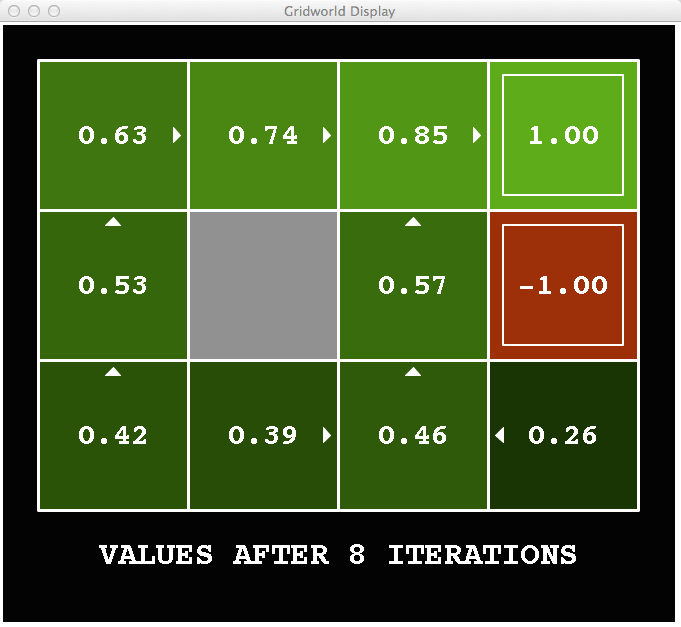 Noise = 0.2
Discount = 0.9
Living reward = 0
[Speaker Notes: Assuming zero living reward]
k=9
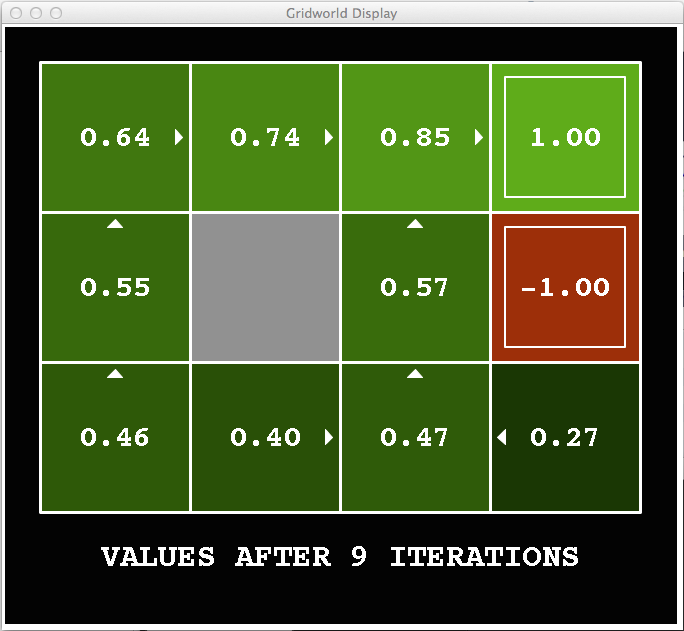 Noise = 0.2
Discount = 0.9
Living reward = 0
[Speaker Notes: Assuming zero living reward]
k=10
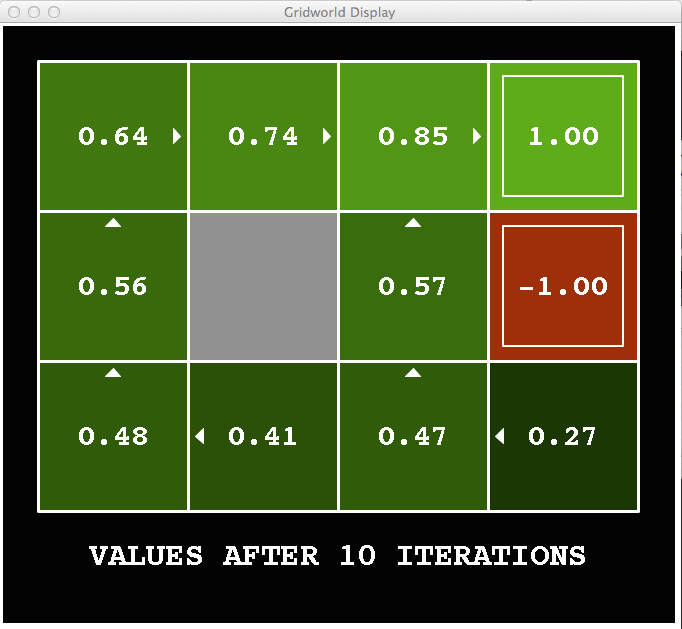 Noise = 0.2
Discount = 0.9
Living reward = 0
[Speaker Notes: Assuming zero living reward]
k=11
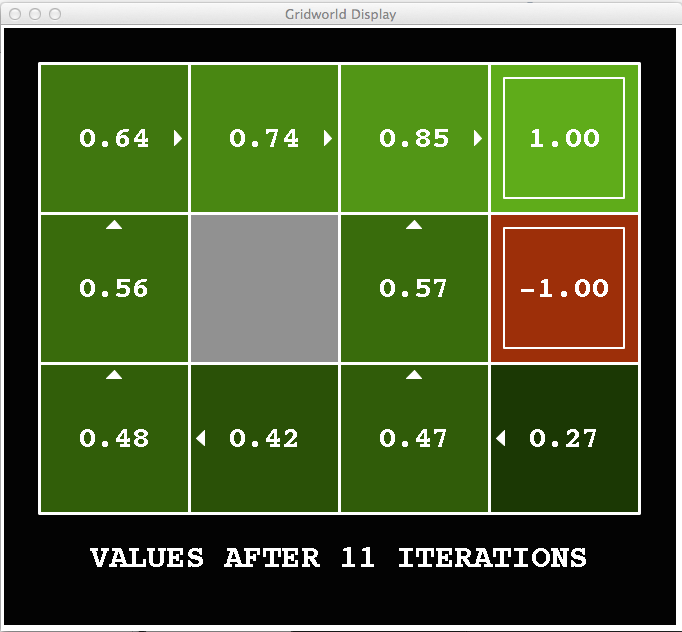 Noise = 0.2
Discount = 0.9
Living reward = 0
[Speaker Notes: Assuming zero living reward]
k=12
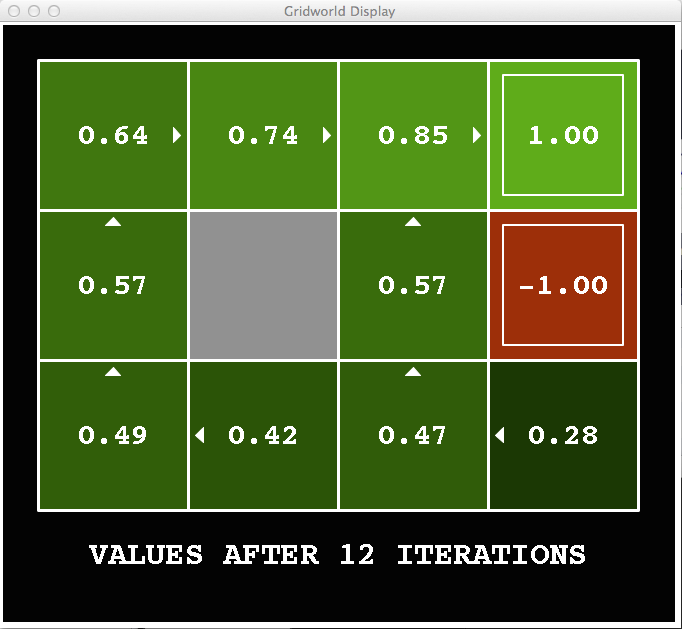 Noise = 0.2
Discount = 0.9
Living reward = 0
[Speaker Notes: Assuming zero living reward]
k=100
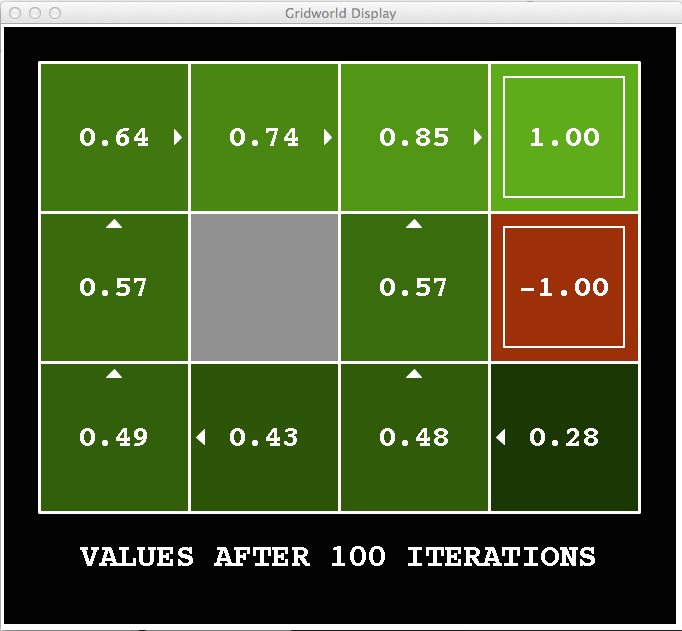 Noise = 0.2
Discount = 0.9
Living reward = 0
[Speaker Notes: Assuming zero living reward]
Policy Evaluation
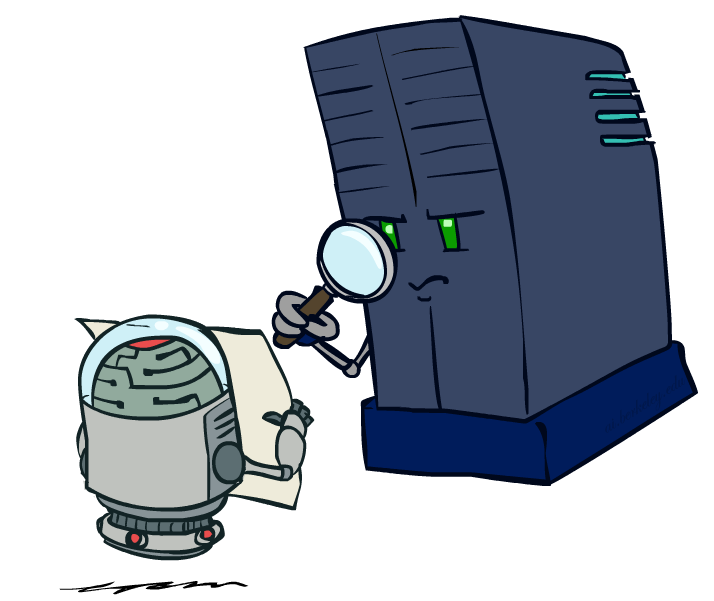 Fixed Policies
s
s
a
(s)
s, a
s, (s)
s,a,s’
s, (s),s’
s’
s’
Do the optimal action
Do what  says to do
Expectimax trees max over all actions to compute the optimal values

If we fixed some policy (s), then the tree would be simpler – only one action per state
… though the tree’s value would depend on which policy we fixed
Utilities for a Fixed Policy
s
(s)
s, (s)
s, (s),s’
s’
Another basic operation: compute the utility of a state s under a fixed (generally non-optimal) policy

Define the utility of a state s, under a fixed policy :
V(s) = expected total discounted rewards starting in s and following 

Recursive relation (one-step look-ahead / Bellman equation):
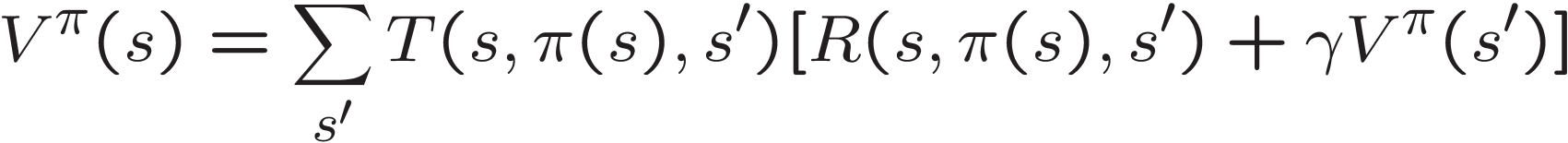 Example: Policy Evaluation
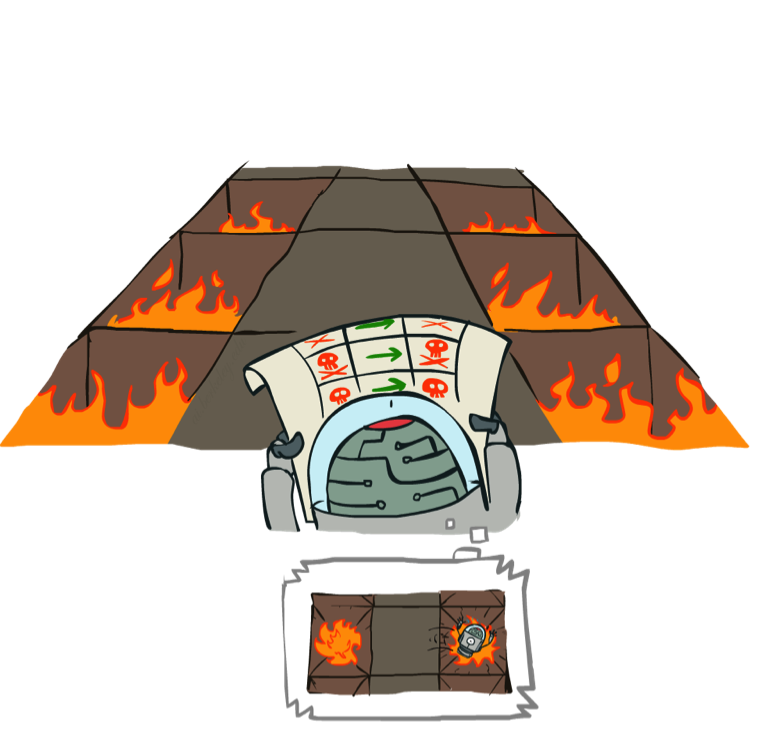 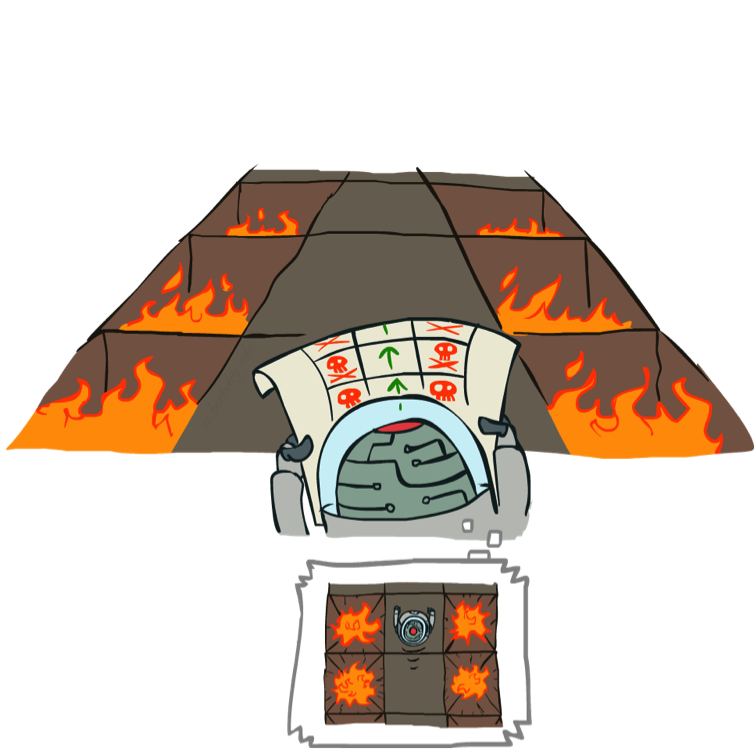 Always Go Right
Always Go Forward
Example: Policy Evaluation
Always Go Right
Always Go Forward
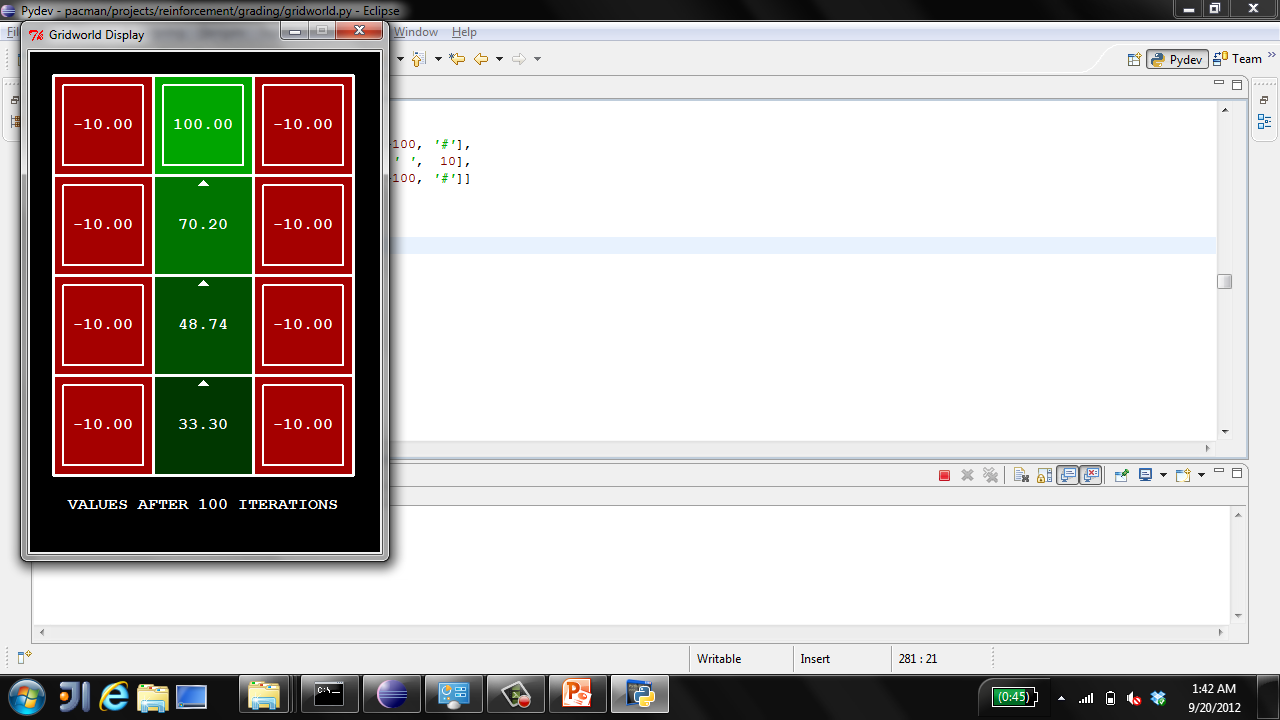 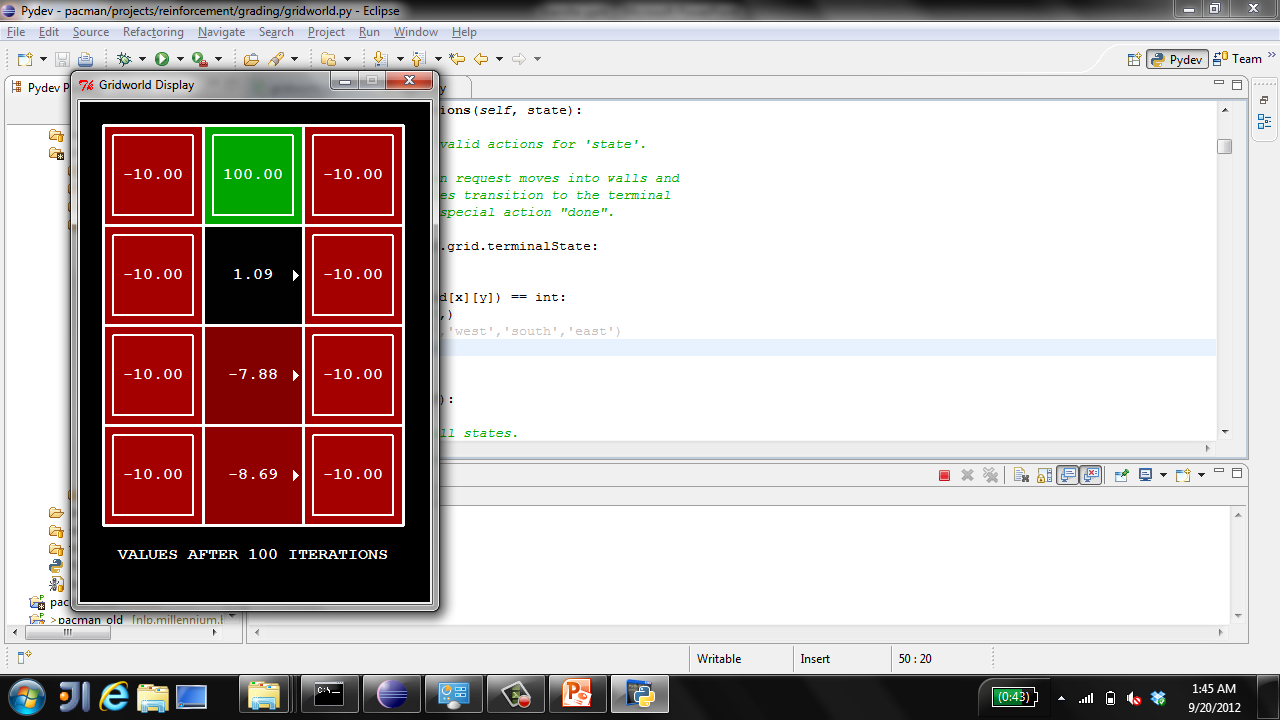 Policy Evaluation
s
(s)
s, (s)
s, (s),s’
s’
How do we calculate the V’s for a fixed policy ?

Idea 1: Turn recursive Bellman equations into updates
	(like value iteration)





Efficiency: O(S2) per iteration

Idea 2: Without the maxes, the Bellman equations are just a linear system
Solve with Matlab (or your favorite linear system solver)
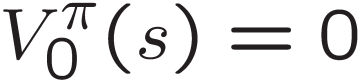 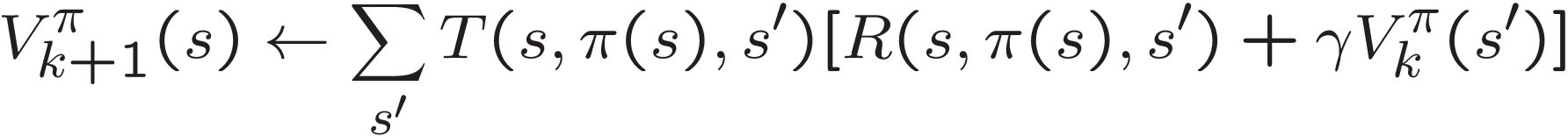 Policy Iteration
Alternative approach for optimal values:
Step 1: Policy evaluation: calculate utilities for some fixed policy (not optimal utilities!) until convergence
Step 2: Policy improvement: update policy using one-step look-ahead with resulting converged (but not optimal!) utilities as future values
Repeat steps until policy converges

This is policy iteration
It’s still optimal!
Can converge (much) faster under some conditions
Policy Iteration
Evaluation: For fixed current policy , find values with policy evaluation:
Iterate until values converge:



Improvement: For fixed values, get a better policy using policy extraction
One-step look-ahead:
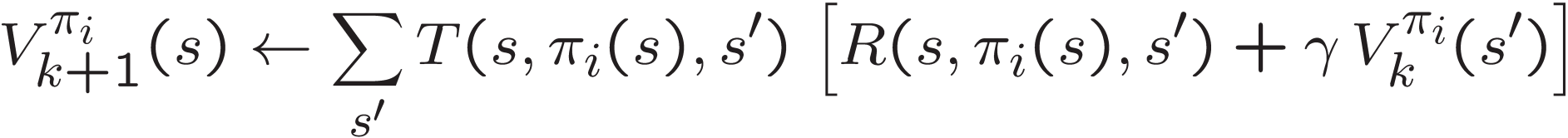 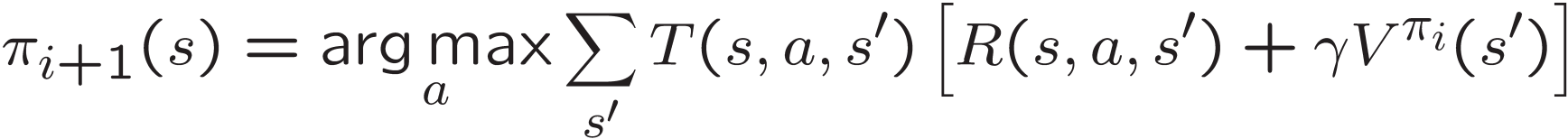 Comparison
Both value iteration and policy iteration compute the same thing (all optimal values)

In value iteration:
Every iteration updates both the values and (implicitly) the policy
We don’t track the policy, but taking the max over actions implicitly recomputes it

In policy iteration:
We do several passes that update utilities with fixed policy (each pass is fast because we consider only one action, not all of them)
After the policy is evaluated, a new policy is chosen (slow like a value iteration pass)
The new policy will be better (or we’re done)

Both are dynamic programs for solving MDPs
Summary: MDP Algorithms
So you want to….
Compute optimal values: use value iteration or policy iteration
Compute values for a particular policy: use policy evaluation
Turn your values into a policy: use policy extraction (one-step lookahead)

These all look the same!
They basically are – they are all variations of Bellman updates
They all use one-step lookahead expectimax fragments
They differ only in whether we plug in a fixed policy or max over actions
Double Bandits
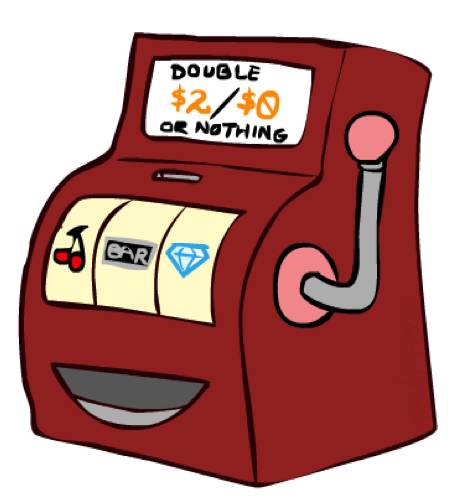 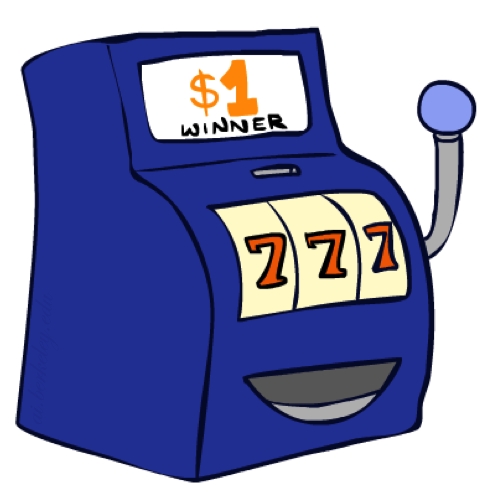 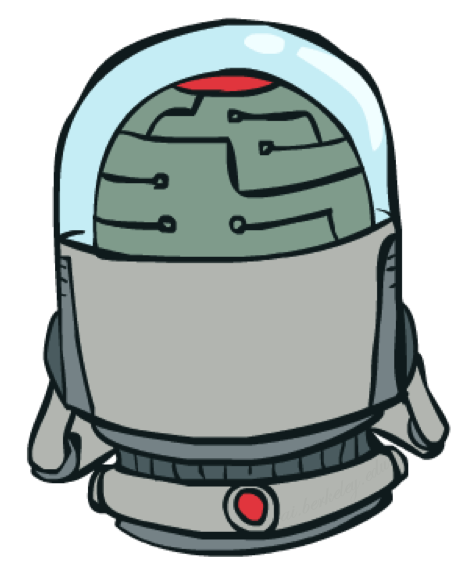 Double-Bandit MDP
Actions: Blue, Red
States: Win, Lose
No discount

100 time steps

Both states have the same value
0.25 	$0
0.75 
$2
W
L
0.25 
$0
$1

1.0
$1

1.0
0.75 	$2
Offline Planning
Solving MDPs is offline planning
You determine all quantities through computation
You need to know the details of the MDP
You do not actually play the game!
No discount

100 time steps

Both states have the same value
0.25 	$0
0.75 
$2
0.25 
$0
W
L
Value
$1

1.0
$1

1.0
0.75 	$2
Play Red
150
Play Blue
100
Let’s Play!
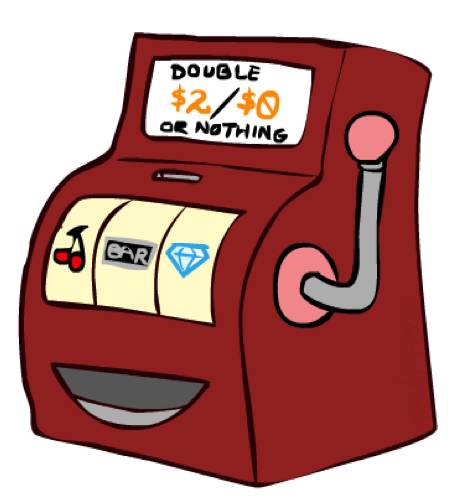 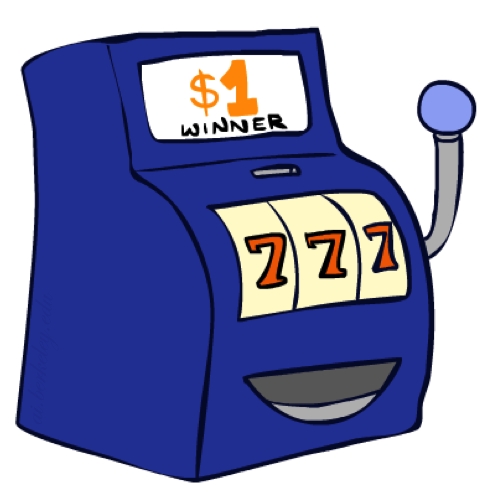 $2
$0
$2
$2
$2
$2
$0
$0
$0
$2
Online Planning
Rules changed!  Red’s win chance is different.
?? 	$0
?? 
$2
W
L
?? 
$0
$1

1.0
$1

1.0
?? 	$2
Let’s Play!
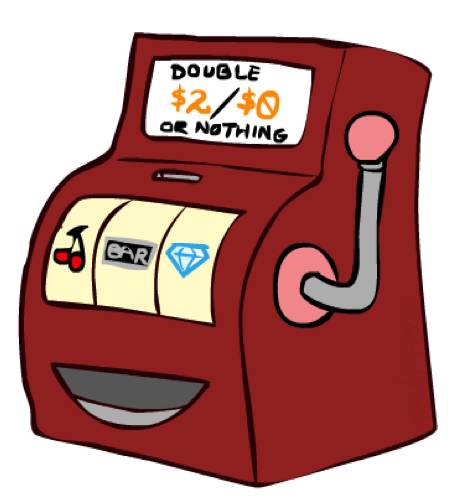 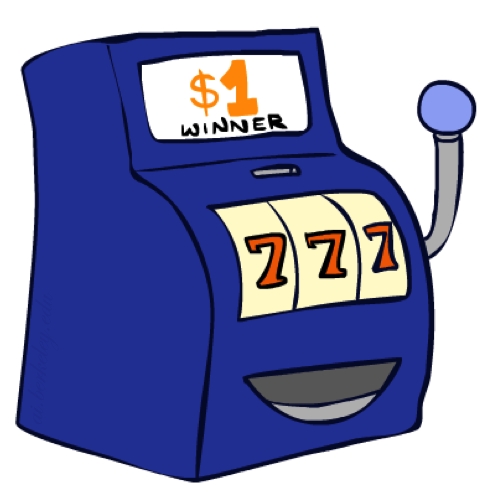 $0
$0
$2
$0
$0
$0
$0
$0
$0
$2
What Just Happened?
That wasn’t planning, it was learning!
Specifically, reinforcement learning
There was an MDP, but you couldn’t solve it with just computation
You needed to actually act to figure it out

Important ideas in reinforcement learning that came up
Exploration: you have to try unknown actions to get information
Exploitation: eventually, you have to use what you know
Regret: even if you learn intelligently, you make mistakes
Sampling: because of chance, you have to try things repeatedly
Difficulty: learning can be much harder than solving a known MDP
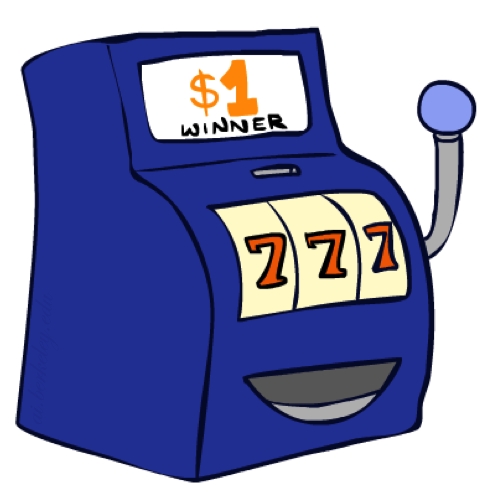 Next Time: Reinforcement Learning!
Asynchronous Value Iteration*
In value iteration, we update every state in each iteration

Actually, any sequences of Bellman updates will converge if every state is visited infinitely often

In fact, we can update the policy as seldom or often as we like, and we will still converge

Idea: Update states whose value we expect to change:
	If                         is large then update predecessors of s
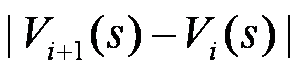 Interlude
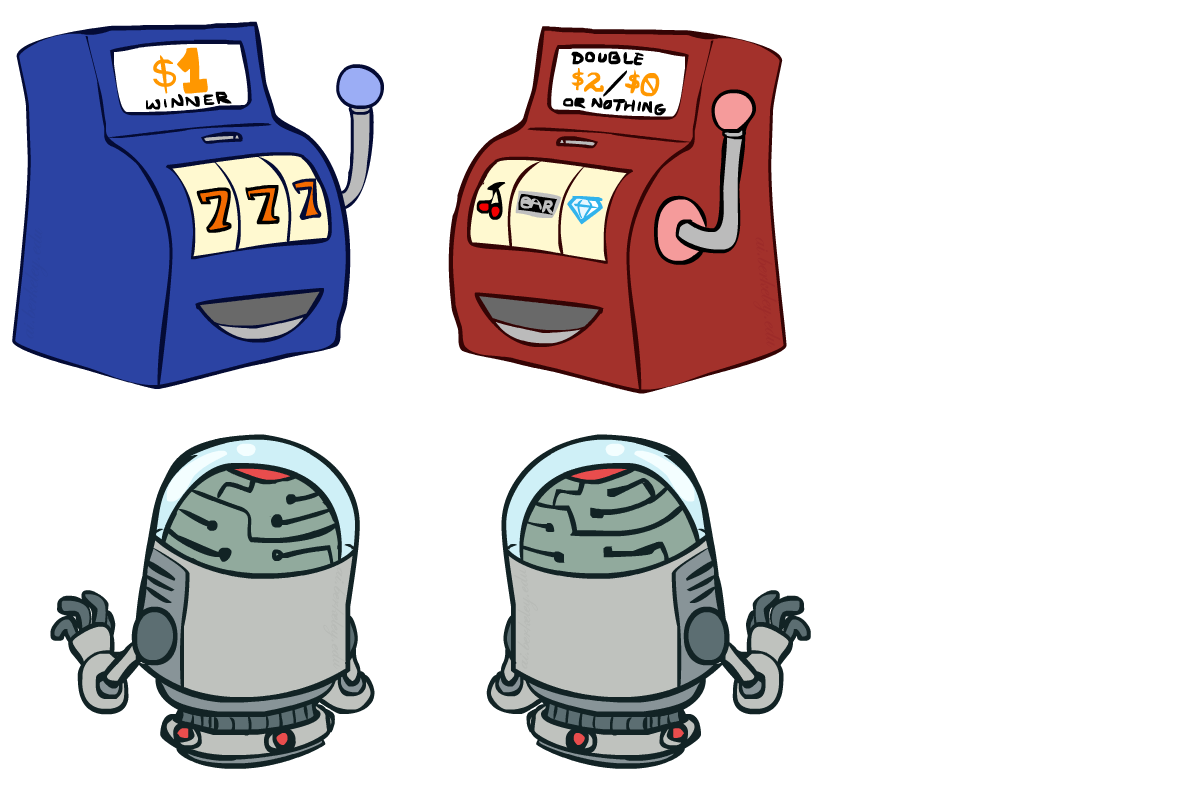